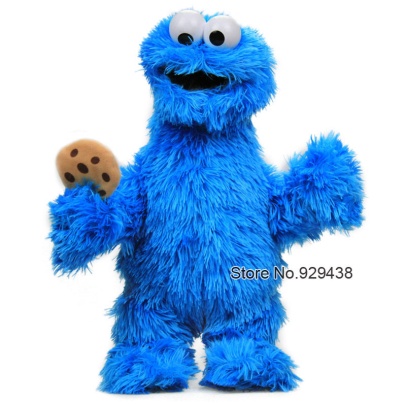 Cassie is not a monster!
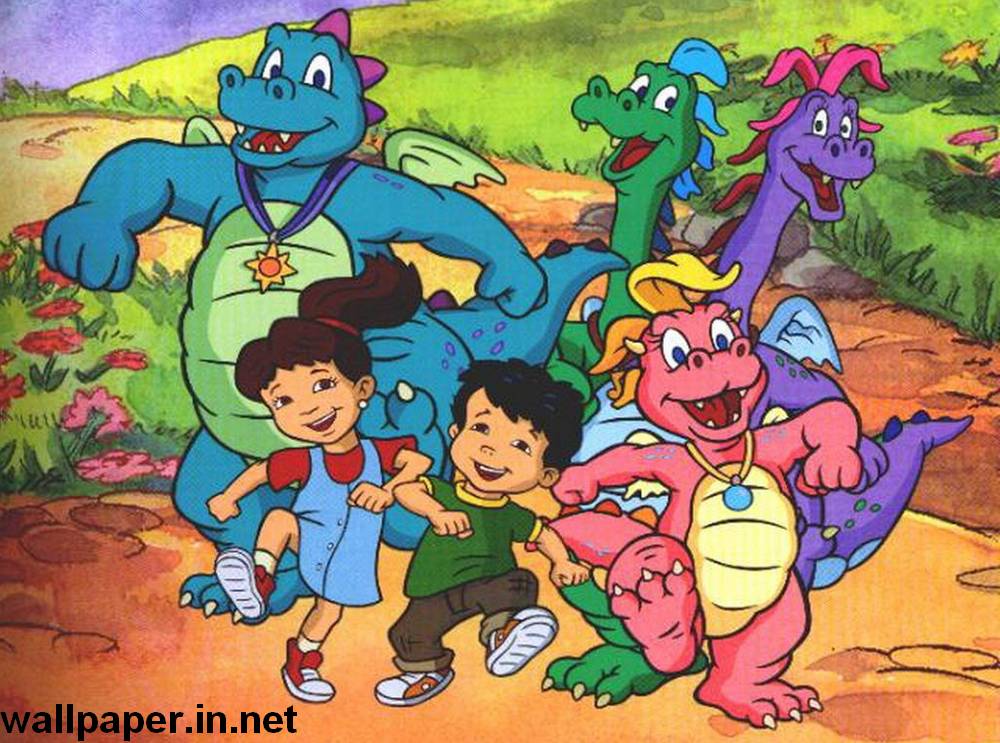 Lesson 11 (по Кузовлеву)
Class 2
Cookie is not yellow.He is blue.
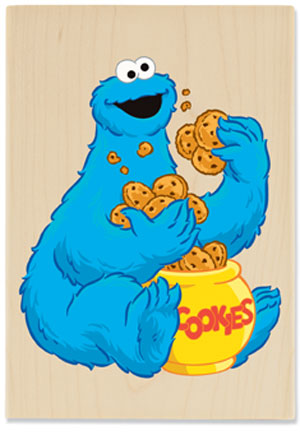 He is a monster.
He is not a monster.
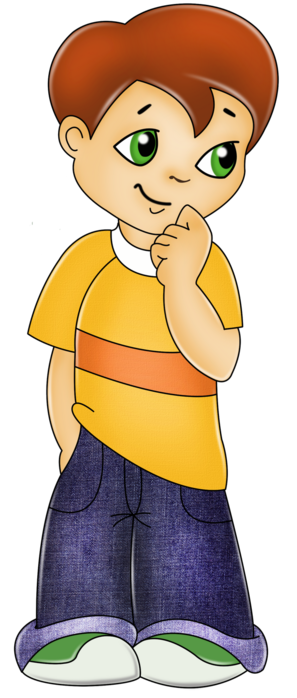 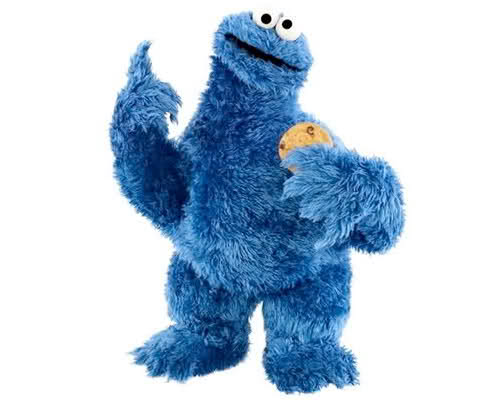 He is a not small monster.
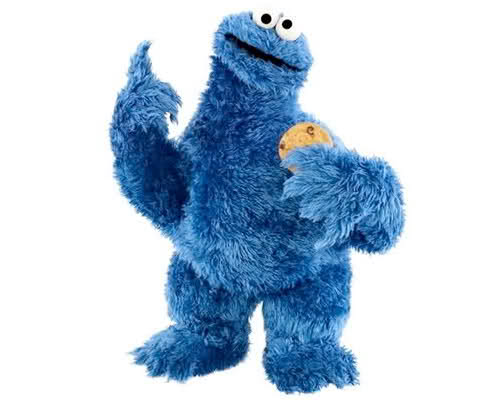 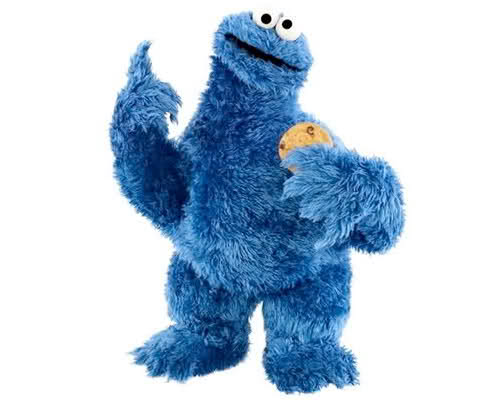 Cassie is pink.She is not red dragon.
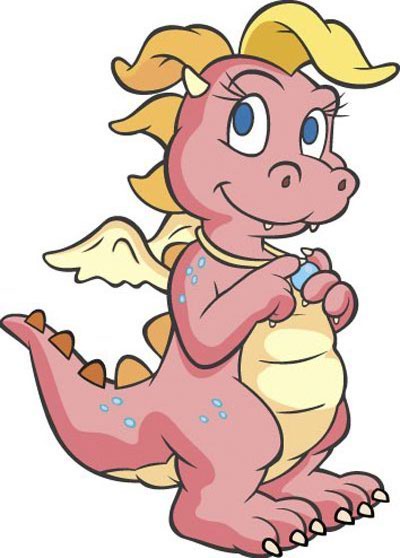 And she is not a big dragon.
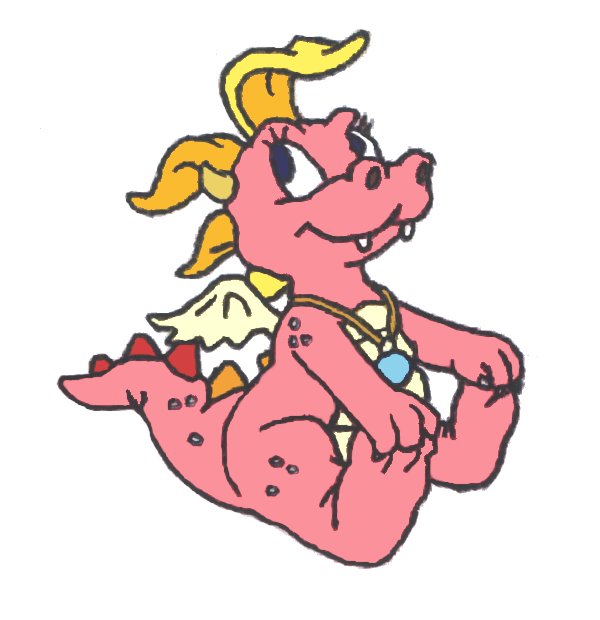 Ord is big blue dragon.He is kind.
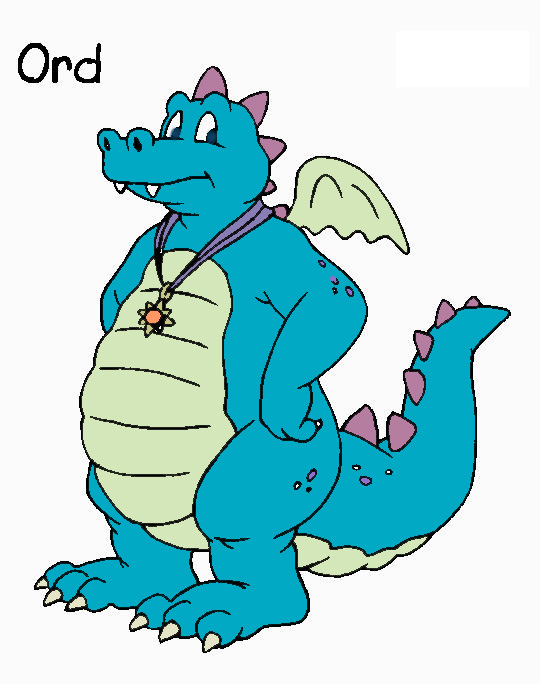 Dragon is big and green.He is evil.
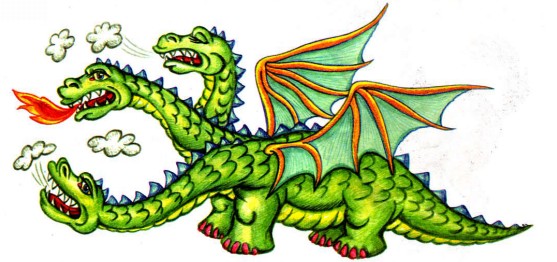 is         big\ small.He          isn’t     blue\ green.                            kind\ evil.                            a dragon\ a monster.
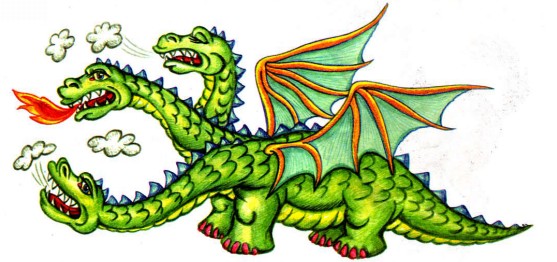